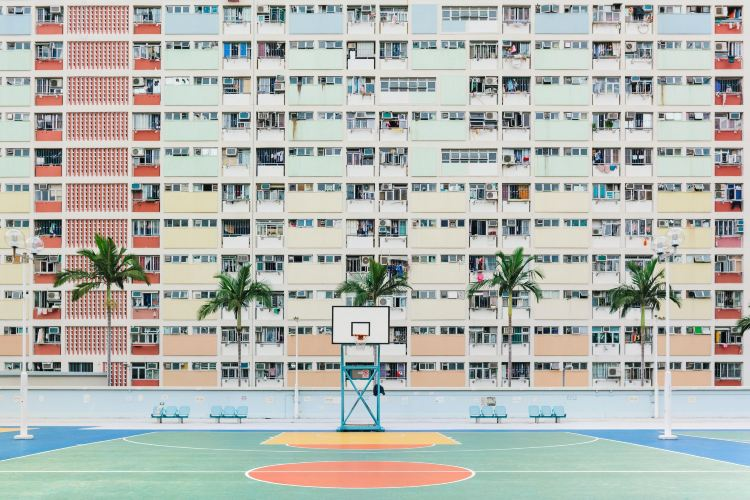 Cantonese I
Week 6
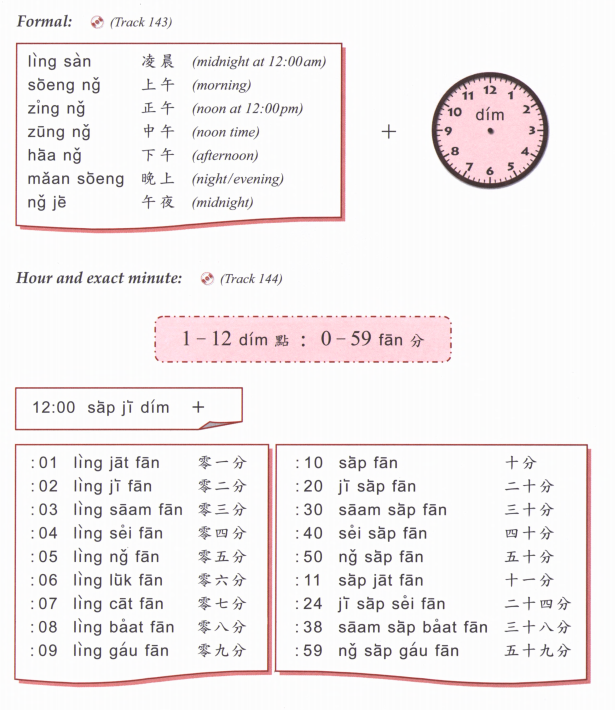 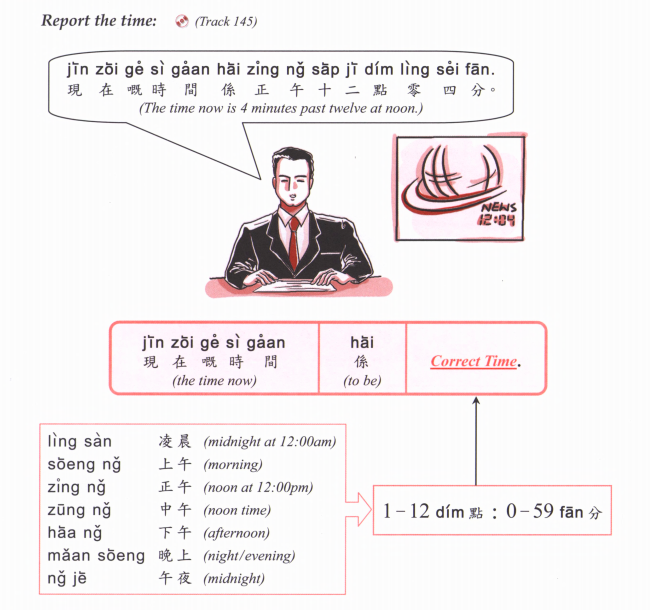 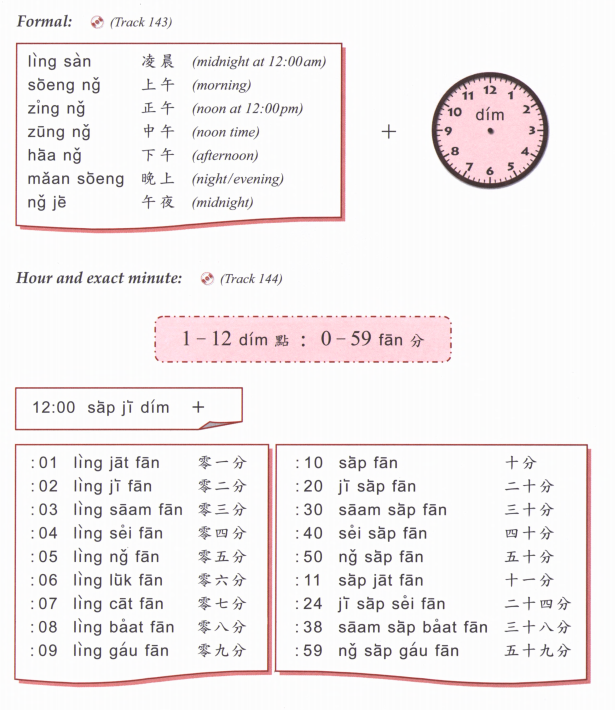 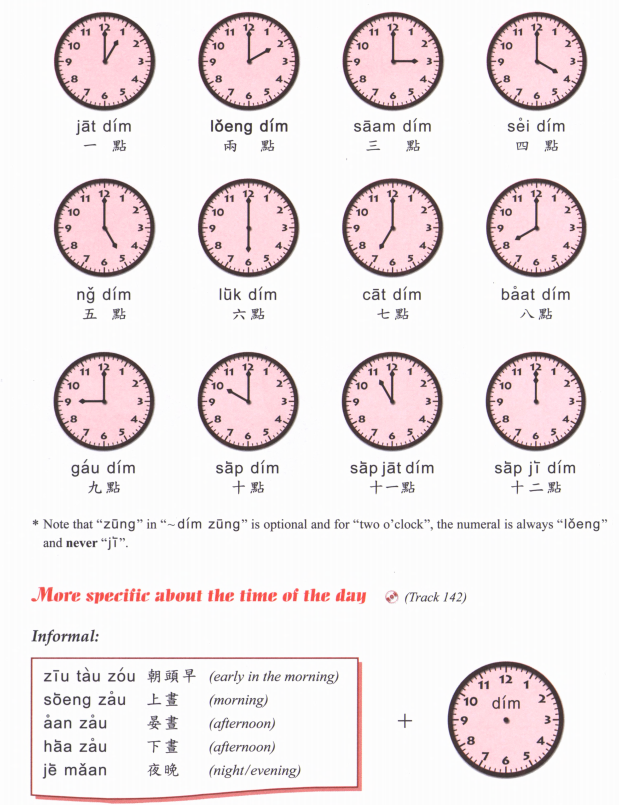 sik6
食
To eat
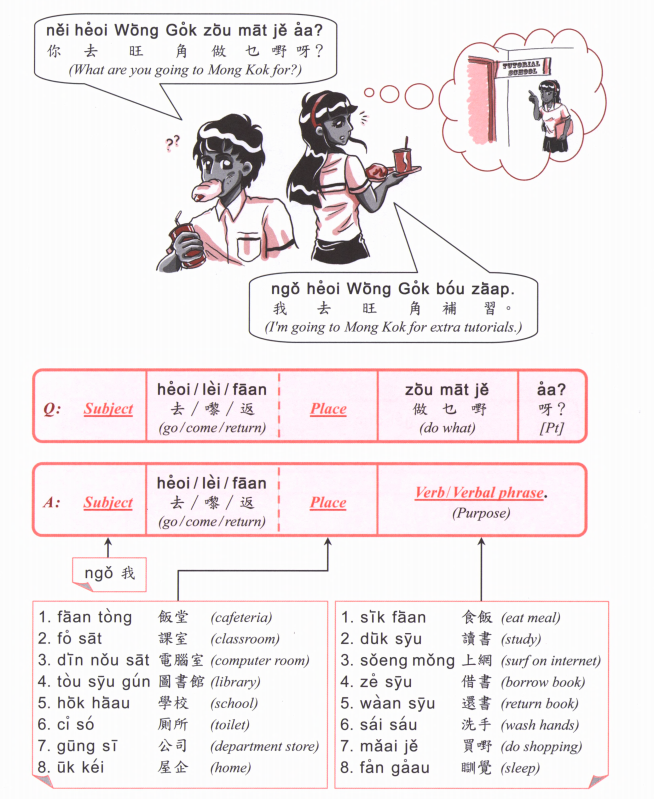 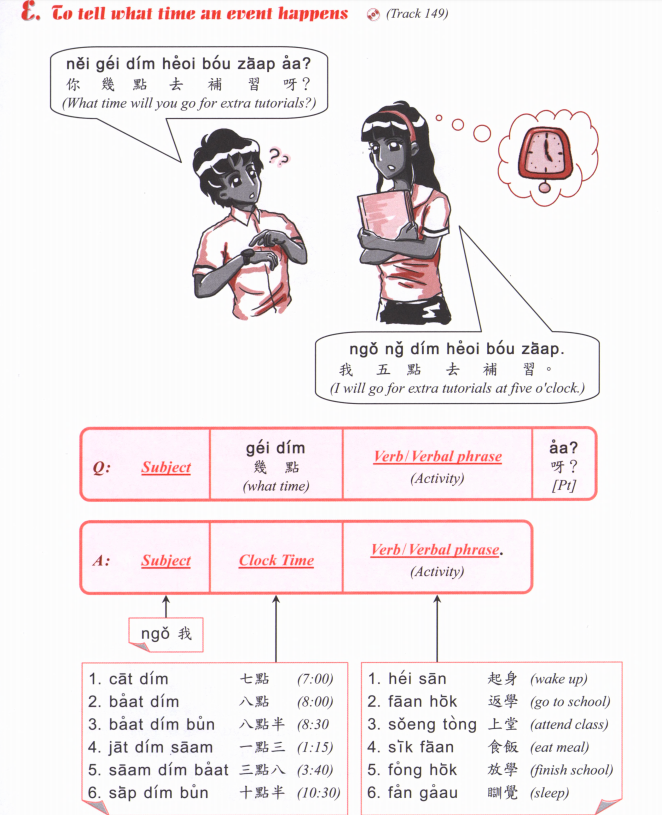 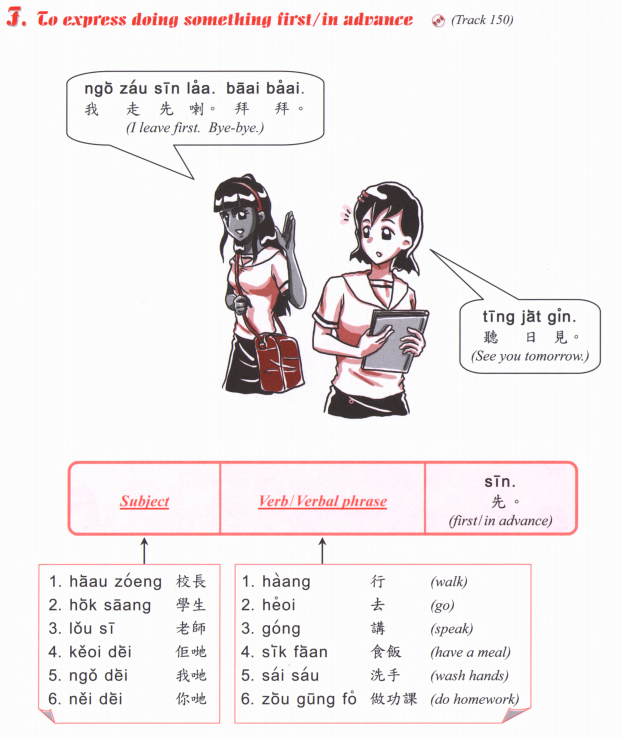 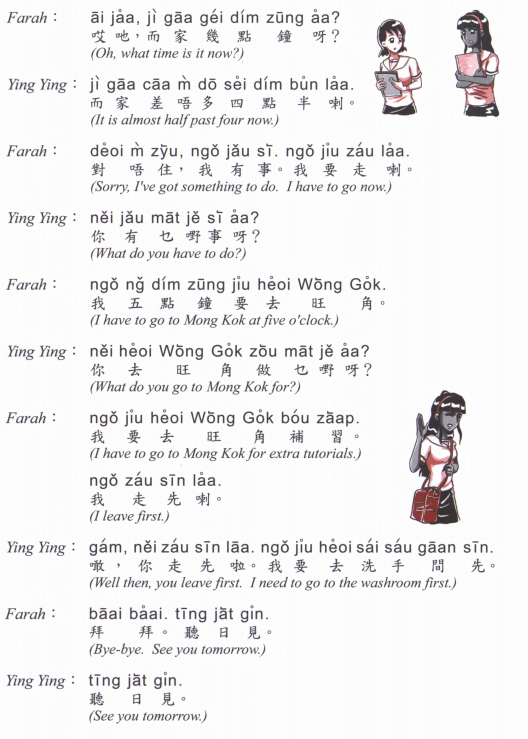 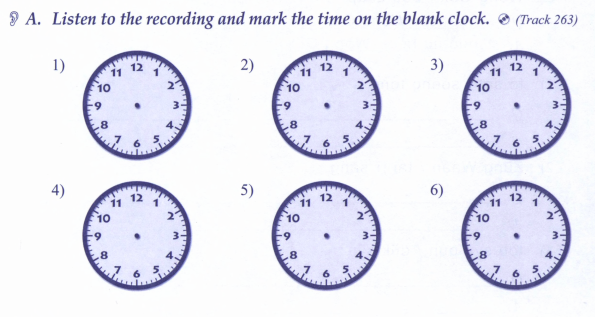 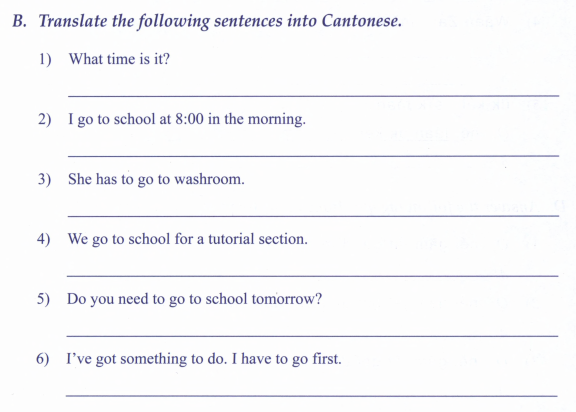 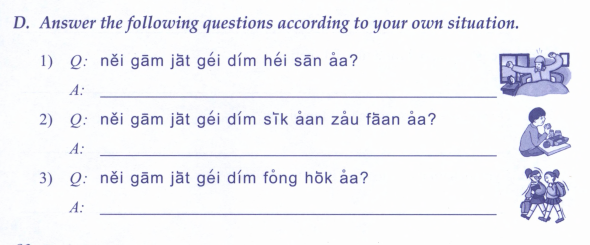 4) What time do you sleep?
5) What time do you go to school?
6) What time do you have dinner?
7) What time do you have breakfast?
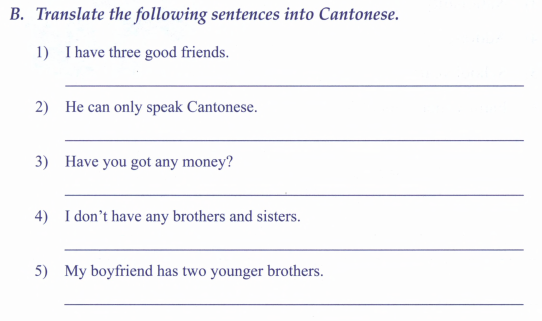 I like to ride bicycle.
My hobby is listening to music.
I go home at 8pm
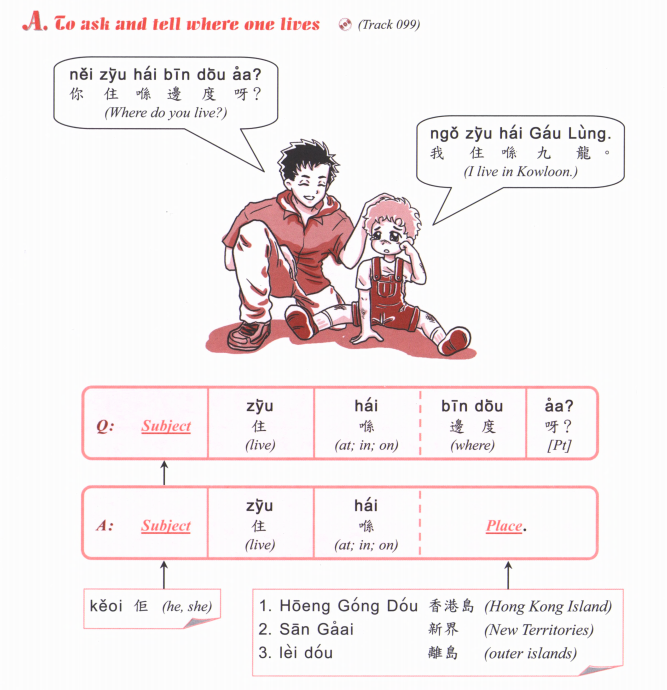 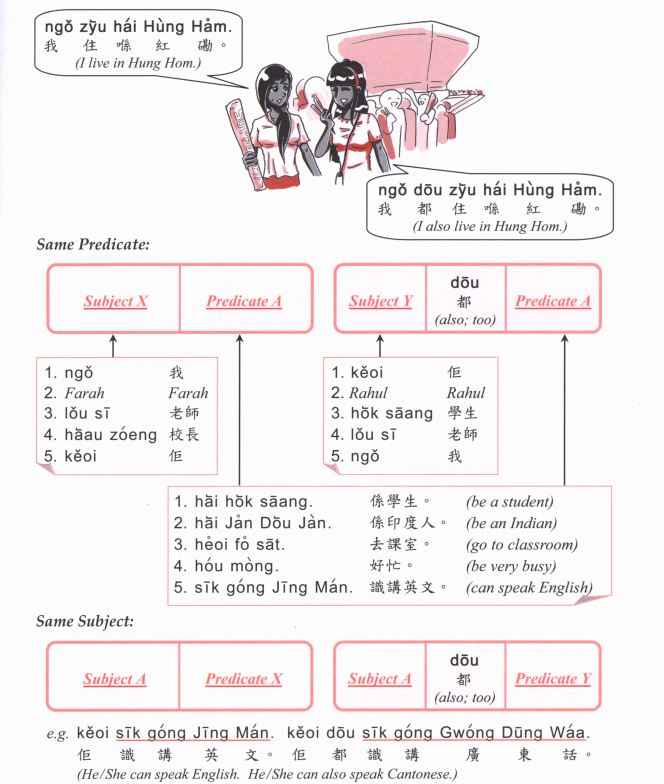 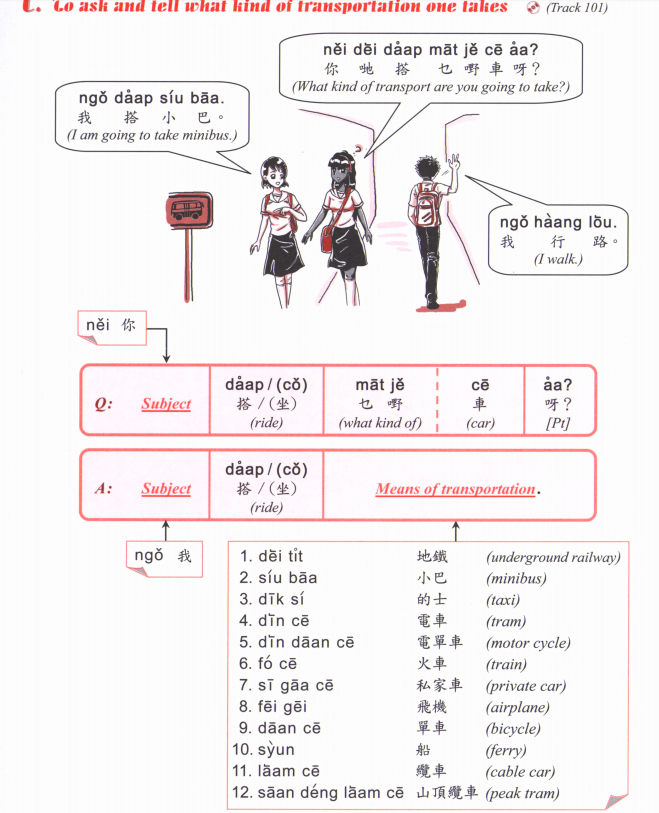 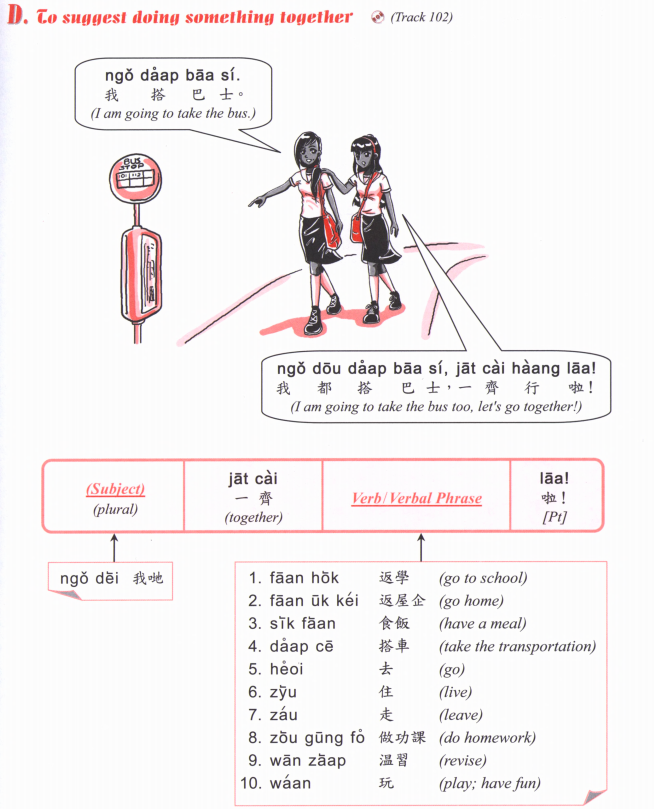 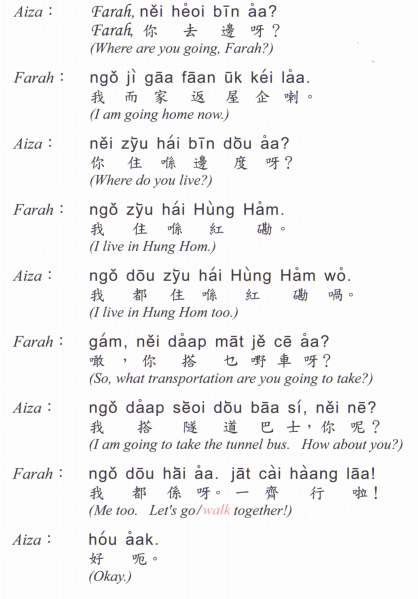 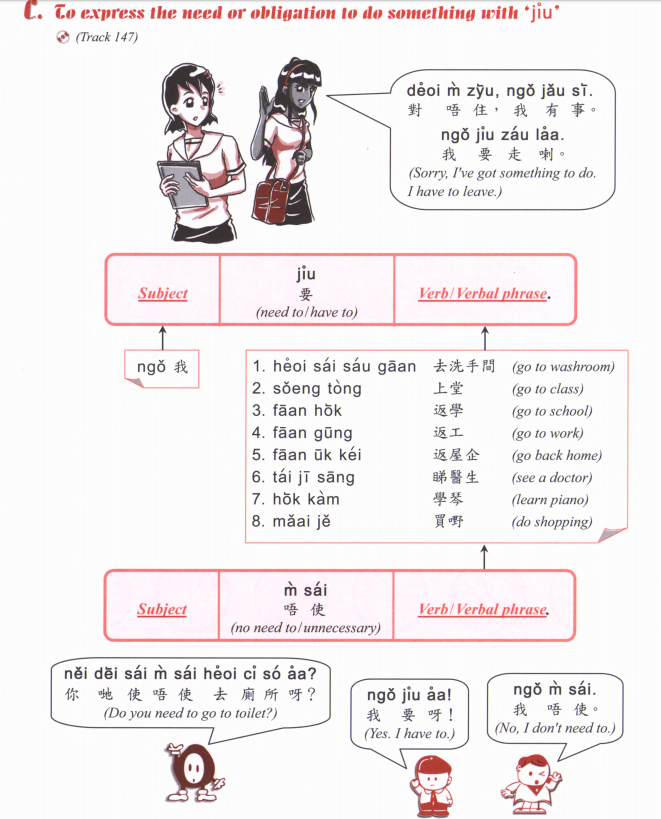 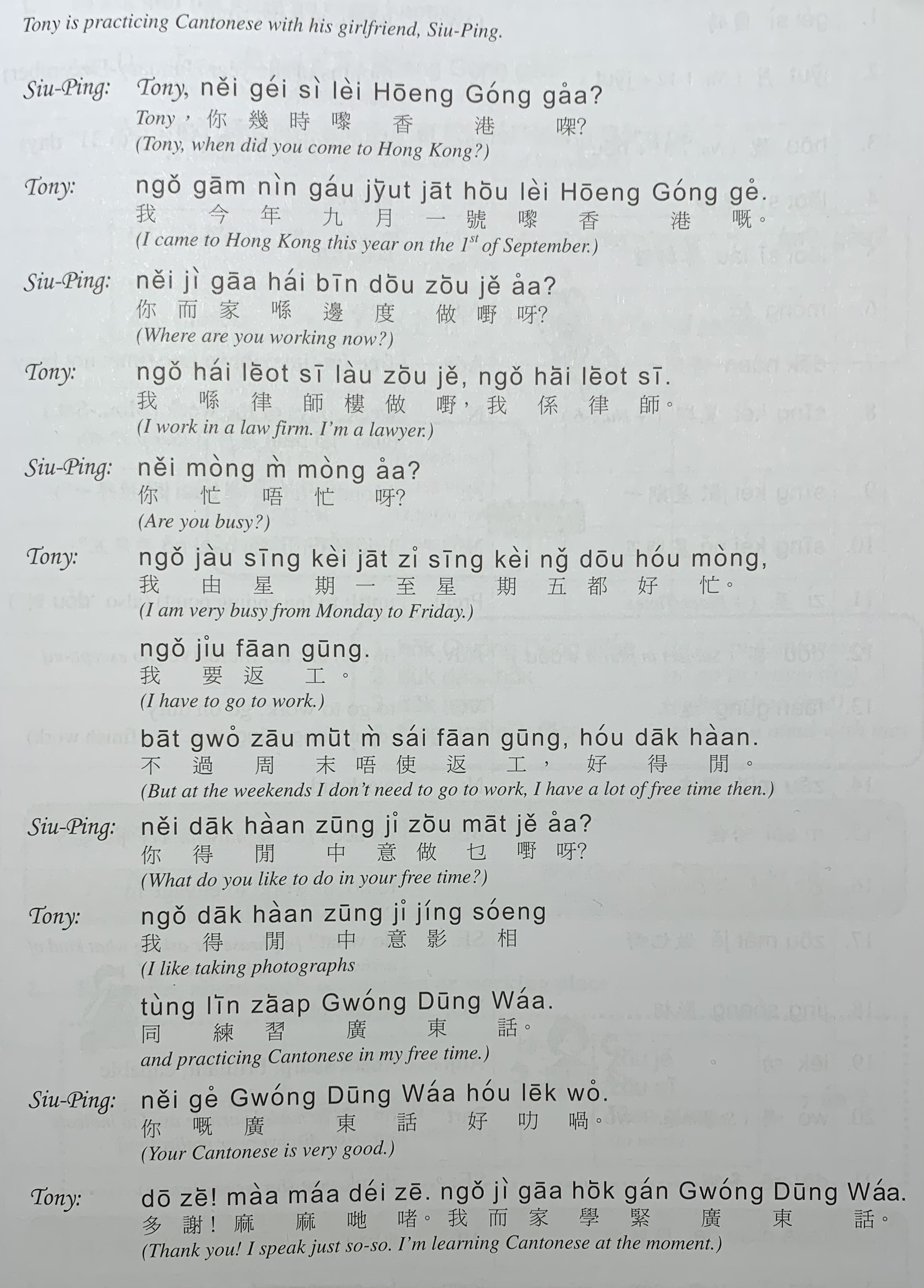 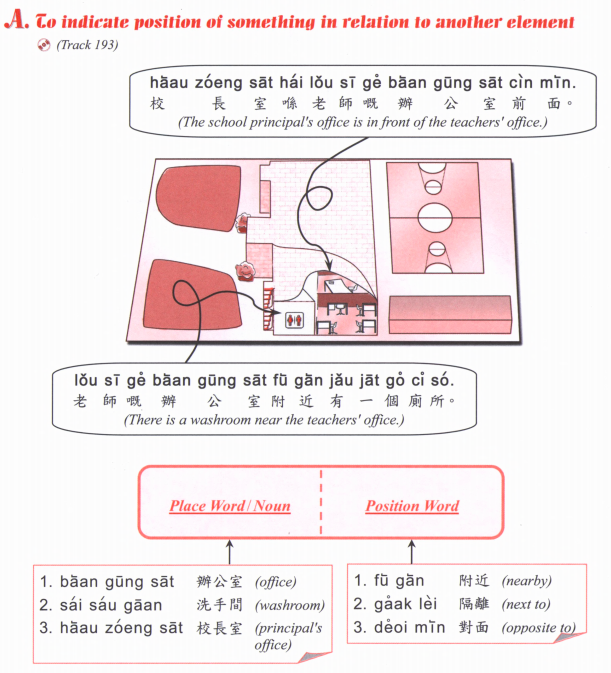 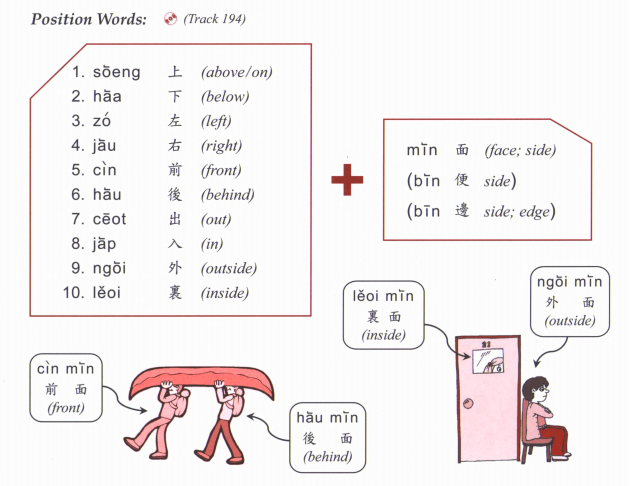 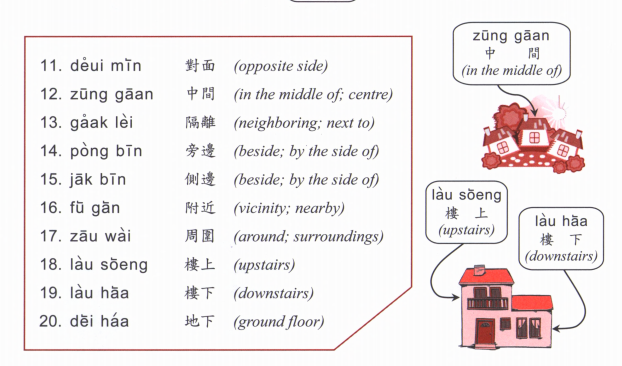 Where is (place)?          (Place) + hai2 bin1 dou6 aa3?    喺邊度呀？
Hok6 haau6
Tou4 syu1 gun2
wan6 dung6 coeng4
Ting4 ce1 coeng4
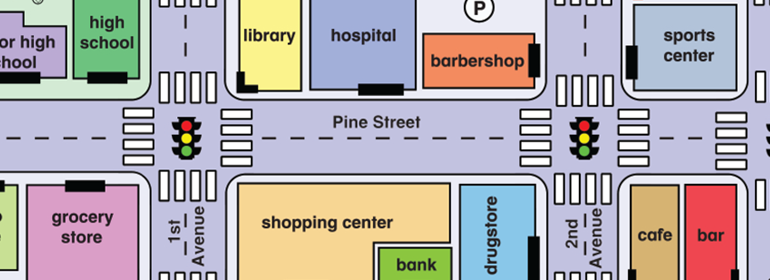 Yi1 jyun2
Fei1 faat3 pou3
Soeng1 coeng4
Zau2 baa1
Ciu1 kap1 si5 coeng4
Caan1 teng1
ngan4 hong4
Joek6 fong4
Answer：    (Place) hai2 (Place B)  (position word)
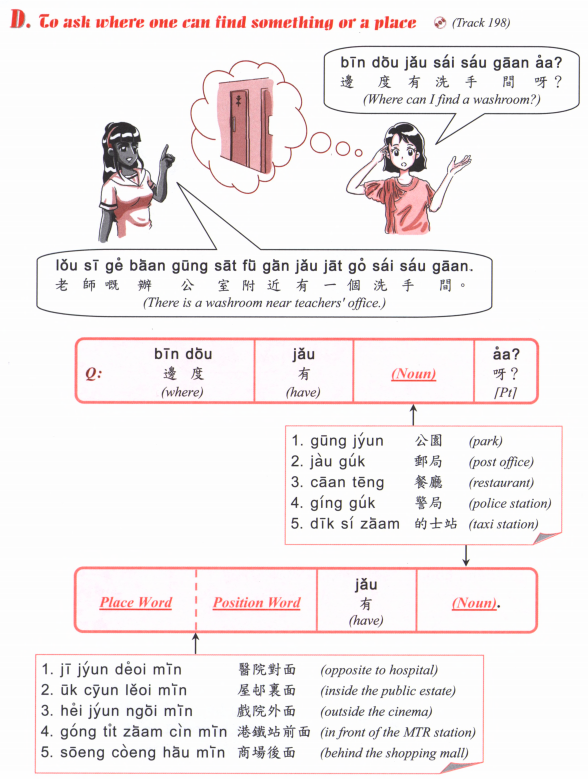 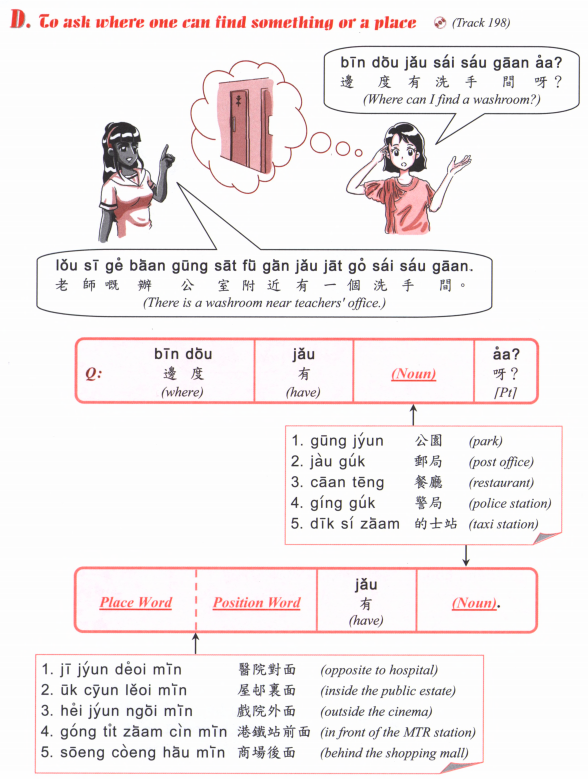 Hok6 haau6
Tou4 syu1 gun2
wan6 dung6 coeng4
Ting4 ce1 coeng4
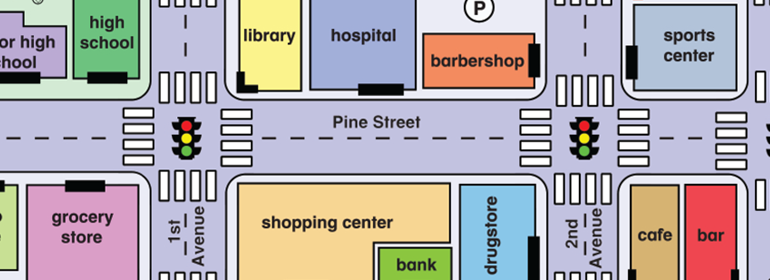 Yi1 jyun2
Fei1 faat3 pou3
Soeng1 coeng4
Zau2 baa1
Ciu1 kap1 si5 coeng4
Caan1 teng1
ngan4 hong4
Joek6 fong4
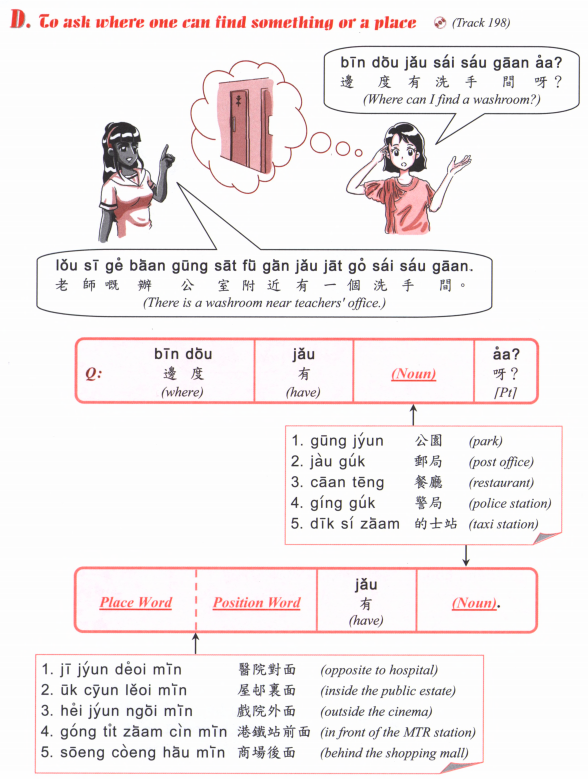